ADAPTACIONES de 
IMPEDANCIA con 
la Carta de SMITH
EA5HS
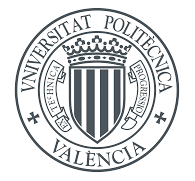 Luis
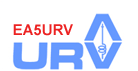 ¿ Por qué sobrevive la CARTA de SMITH si hay ordenadores  ?
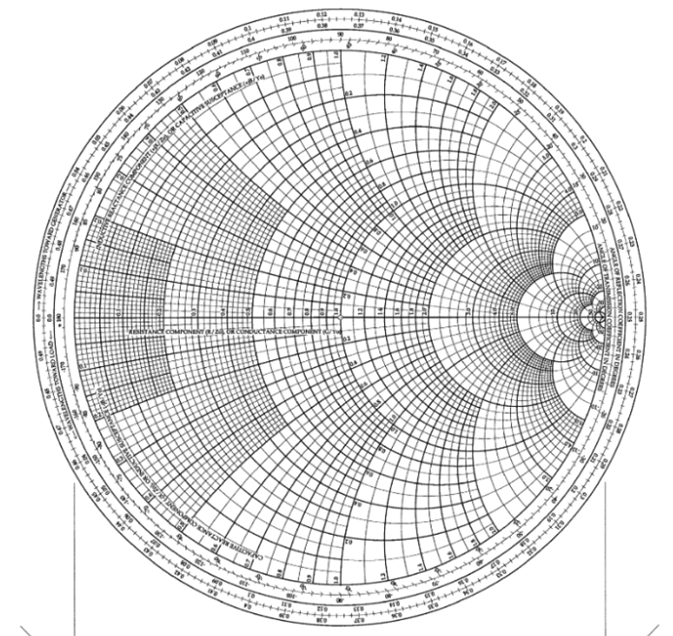 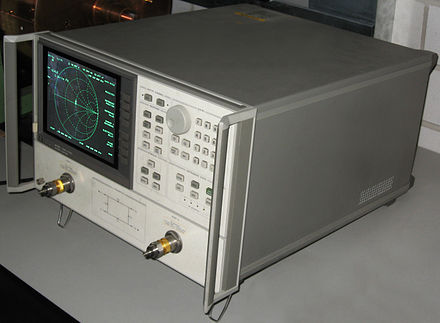 PRESENTACIÓN de RESULTADOS en ANALIZADORES de REDES
Respuesta de la RED en  REFLEXIÓN
Respuesta de la RED en  TRANSMISIÓN
CÁLCULO de REDES ADAPTADORAS
EJEMPLO  :
Ubicar dicha impedancia sobre la carta de Smith y determinar cuanta R.O.E. habrá.
Adaptar la impedancia de carga a la impedancia de la línea para que la ROE sea igual a 1.
Datos:
Impedancia
Impedancia
normalizada
CARTA  de  SMITH
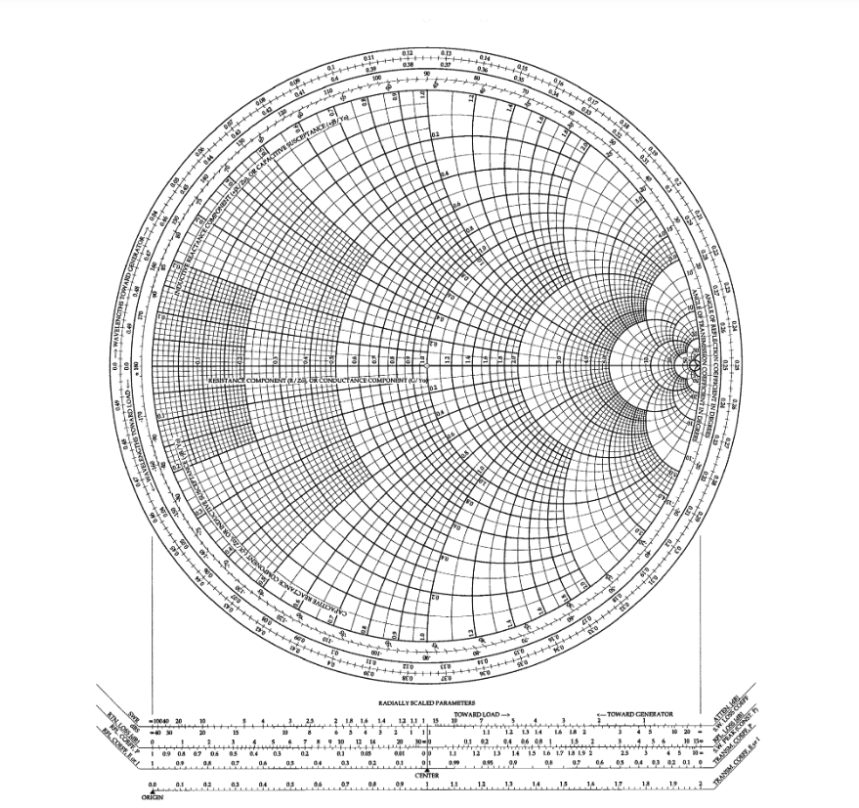 r = 0.5
x = 0.7
RED
ADAPTADORA
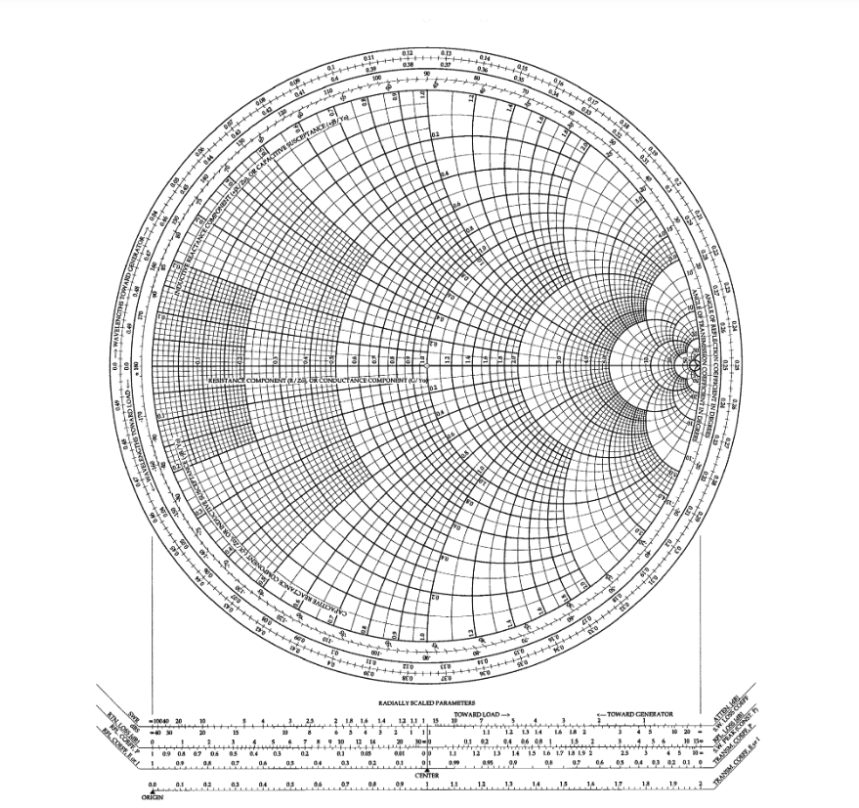 r = 0.5
x = 0.7
?
Z = 1
?
serie
serie
paralelo
paralelo
POSIBLES REDES
ADAPTADORAS DE 
DOS ELEMENTOS
serie
serie
paralelo
paralelo
serie
serie
paralelo
paralelo
serie
serie
paralelo
paralelo
Resistencia
Reactancia
IMPEDANCIA
1
ADMITANCIA
IMPEDANCIA
Conductancia
Susceptancia
ADMITANCIA
PASAR  DE IMPEDANCIA  A   ADMITANCIA
…. buscando el simétrico respecto al centro de la carta …
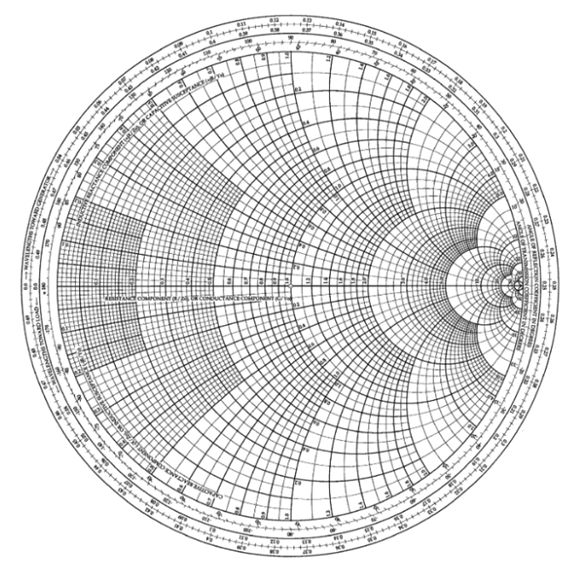 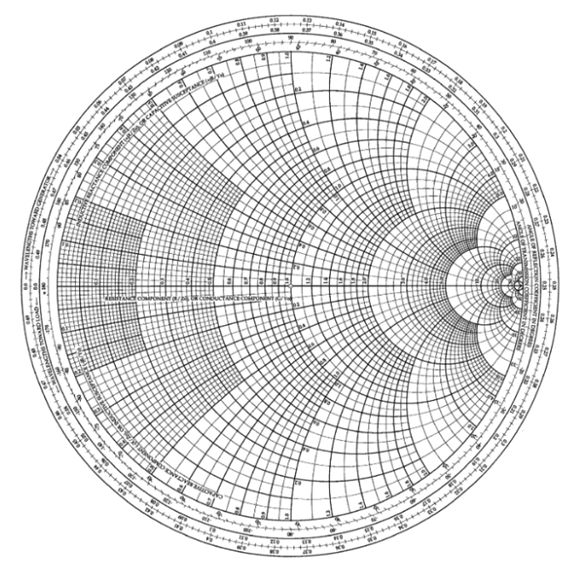 Carta de Smith 
de Impedancia
Carta de Smith 
de Admitancia
¿ Cómo conviene ?
serie
IMPEDANCIA  o  ADMITANCIA
¿ Cómo conviene ?
paralelo
IMPEDANCIA  o  ADMITANCIA
IMPEDANCIA
( serie )
constante
ADMITANCIA
( paralelo )
constante
Simétrico  respecto  al  centro de
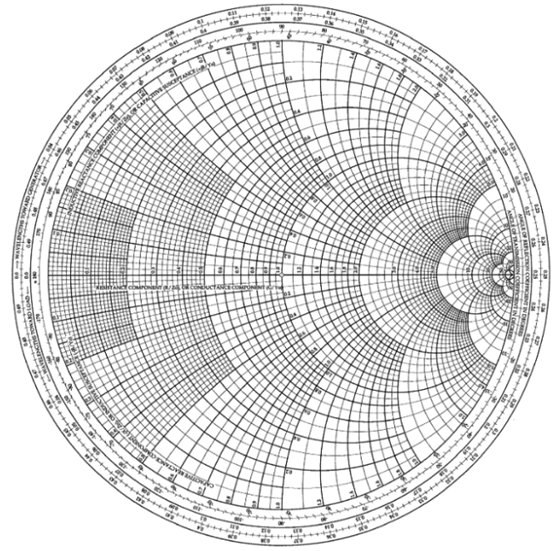 x =  0.7
x =  0.5
g = 1
b = 0
Impedancia  [    ]
Admitanvcia  [  S  ]
Impedancia
normalizada
Admitancia
normalizada
=
=
( 1/ 50 )  [ S ]
50 [  ]
Desnormalización
1590 pF
f  = 10 MHz
318  pF
50 
Simétrico  respecto  al  centro de
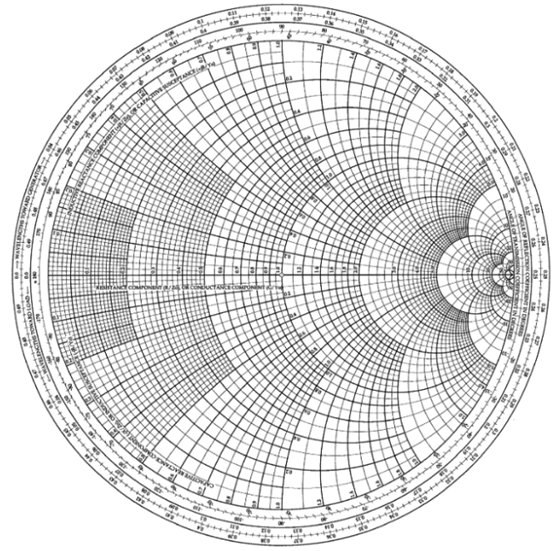 x =  0.7
g = 1
b = 0
x =   0.5
Impedancia  [    ]
Admitanvcia  [  S  ]
Impedancia
normalizada
Admitancia
normalizada
=
=
( 1/ 50 )  [ S ]
50 [  ]
Desnormalización
265 pF
f  = 10 MHz
0.79 H
50 
1590 pF
318  pF
50 
f  = 10 MHz
265 pF
0.79 H
50 
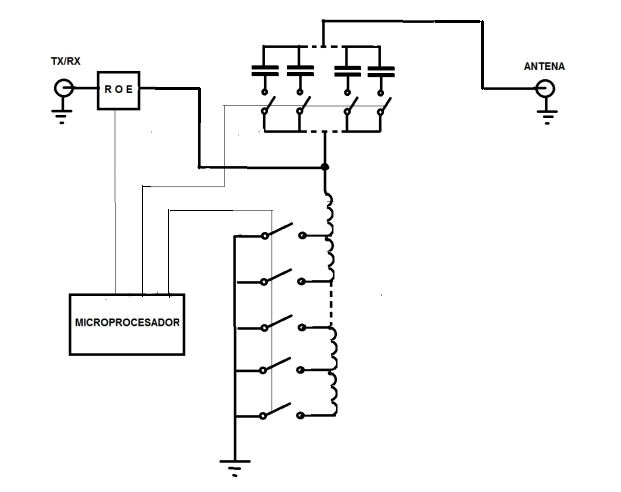